Calatrava and Symmetry
Symmetry and Calatrava
I.S.I.S Edith Stein
Gavirate - Italy
1
Who is Calatrava?
2
Biography
Santiago Calatrava Valls , born on 28th July 1951 in Benimàmet (Valencia), is a Spanish architect, sculptor and structural engineer.
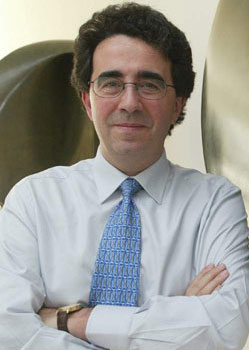 Classed now among the elite designers of the world, he has offices in Zürich, Paris, Valencia, and New York City.
In the projects, he continues a tradition of Spanish modernist engineering that includes Félix Candela and Antonio Gaudí.
3
Calatrava's early career was largely dedicated to bridges and train stations, whose designs elevated the status of civil engineering projects to new heights.
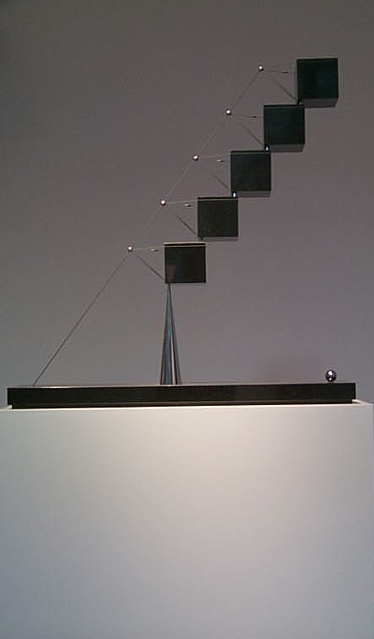 Calatrava is also a prolific sculptor and painter, claiming that the practice of architecture combines all the arts into one.
4
Calatrava has received many acknowledgements. He received  the Médaille d'Argent de la Recherche et de la Technique in Paris, the Gold Medal from the Institution of Structural Engineers, the Gold Medal from the American Institute of Architects.
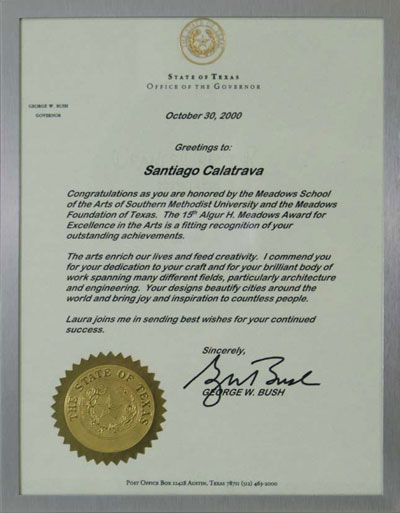 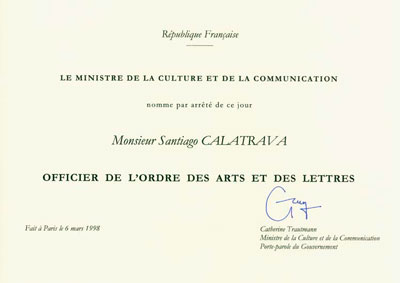 5
Why Calatrava?
6
Calatrava and Mathematics
For Santiago Calatrava scientific analysis, computation and mathematical modeling insolvably interweave with the artistic and expressive research. 
It is apparent that his work arouses interest and curiosity among all the scholars who explore the links between mathematics and art.
7
Symmetry
The theme of our “Comenius Project” is symmetry.
Symmetry is when one shape becomes exactly like another if you flip, slide or turn it. 
We decided to link it with architecture and Calatrava’s work is one of the best examples.
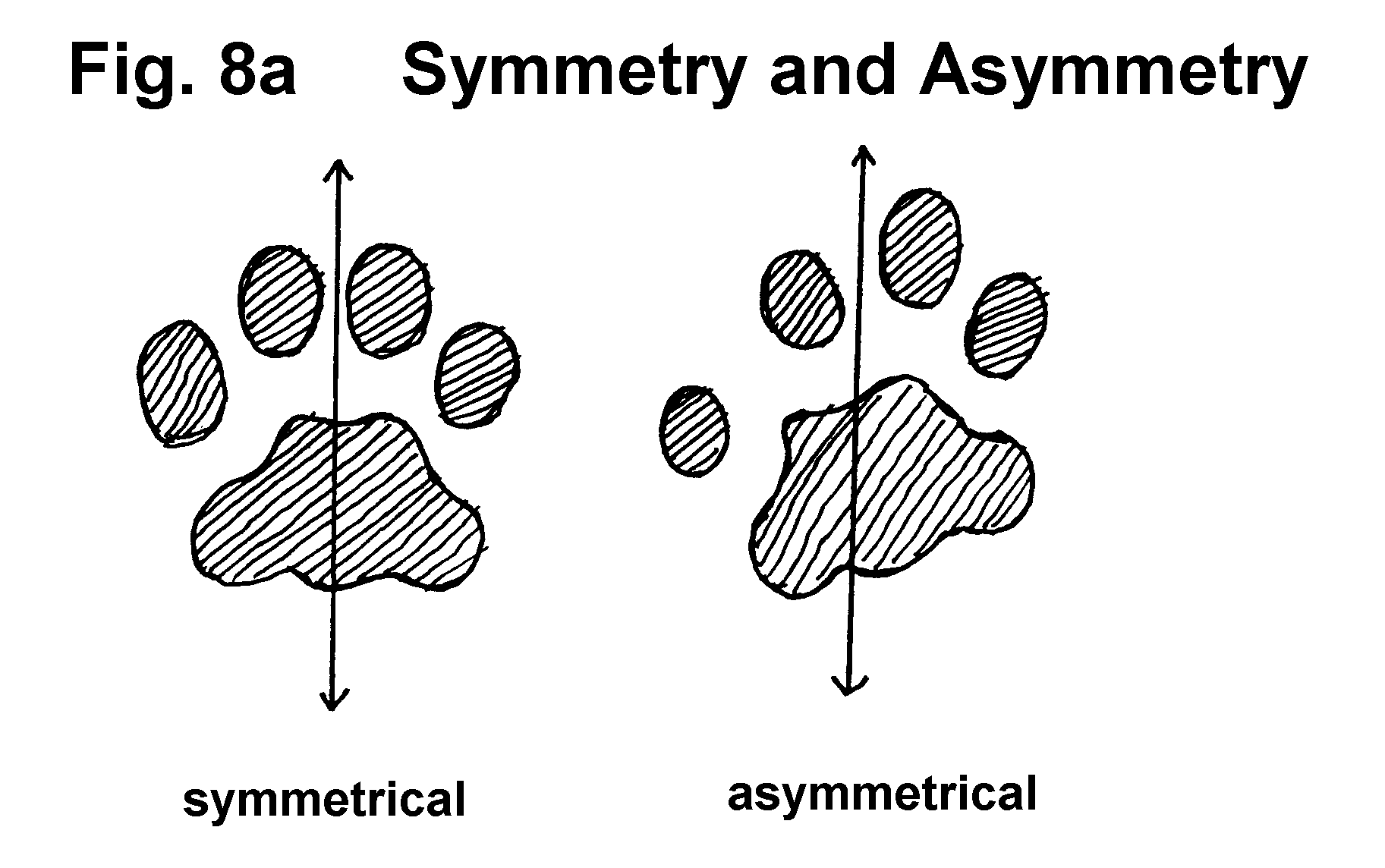 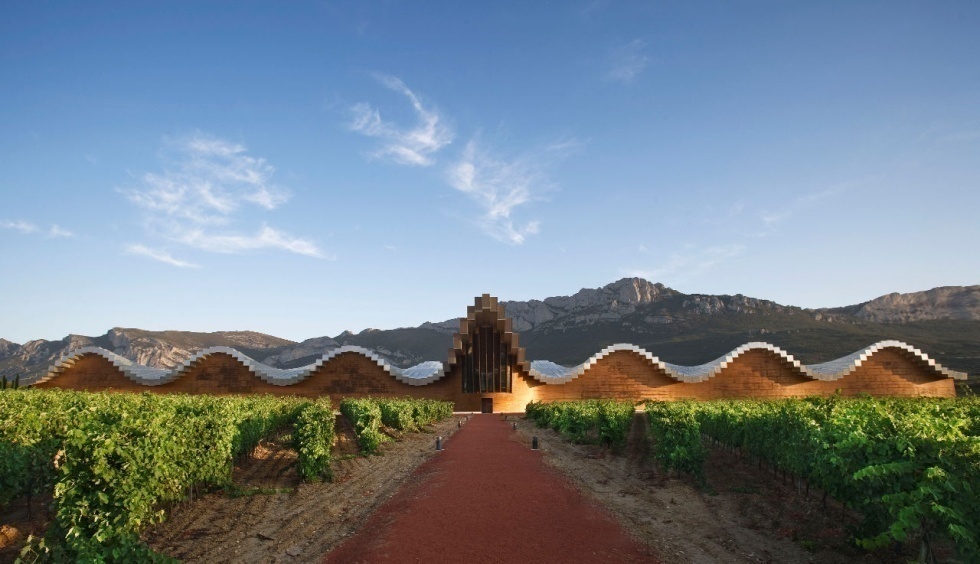 8
He studies the symmetry in nature and human body, that often inspire his works...
9
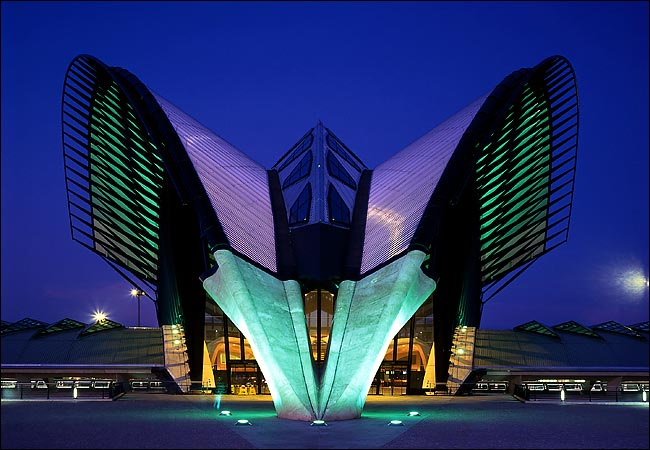 Lyon train station
10
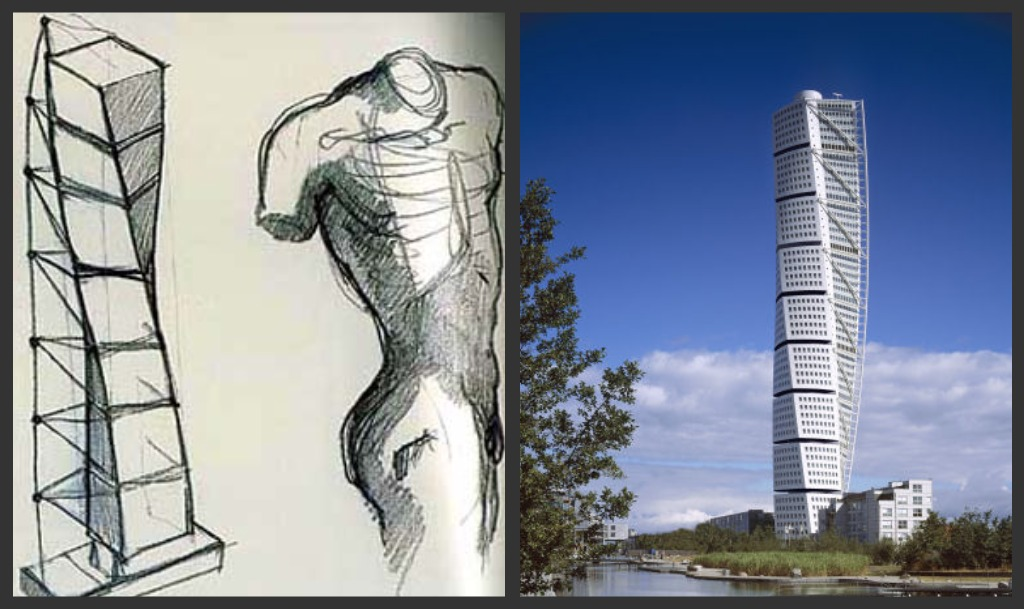 The Turning Torso is the tallest skyscraper in Sweden and the Nordic countries, situated in Malmö, Sweden.  It was the tallest building in Scandinavia, the tallest residential building in the EU and the second tallest residential building in Europe.
11
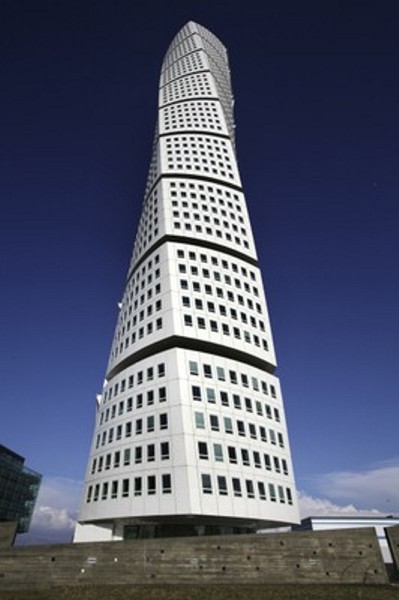 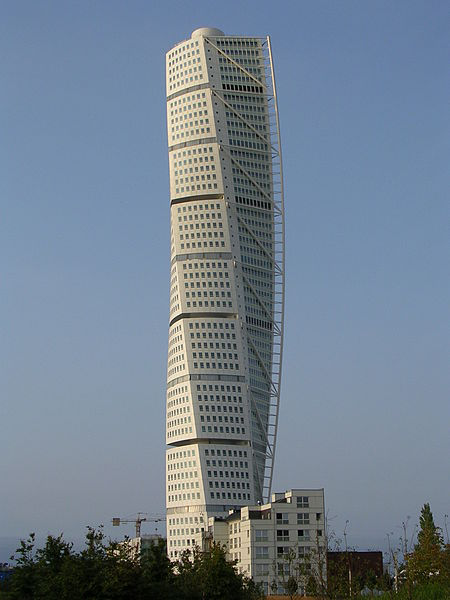 12
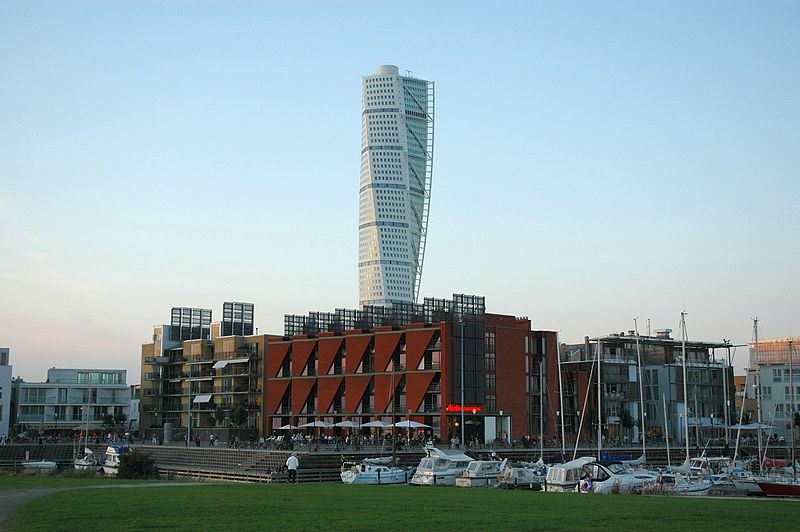 13
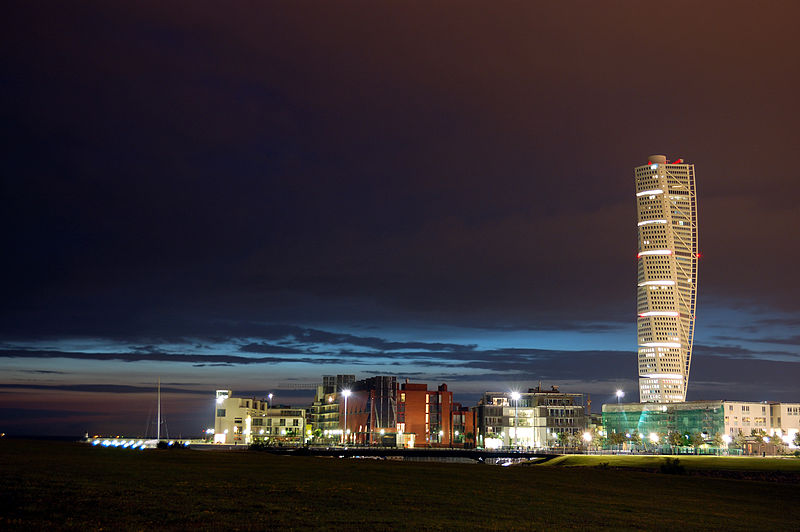 14
His paintings…
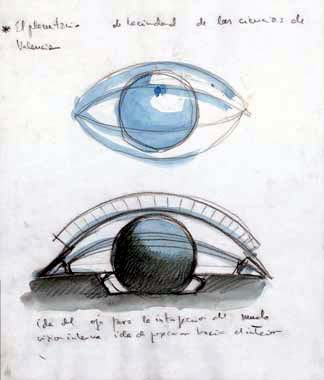 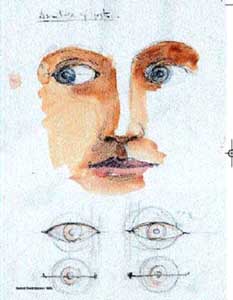 15
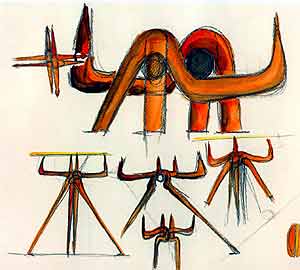 Bull's horns serving as a source of inspiration for legs on an occasional table (1994)
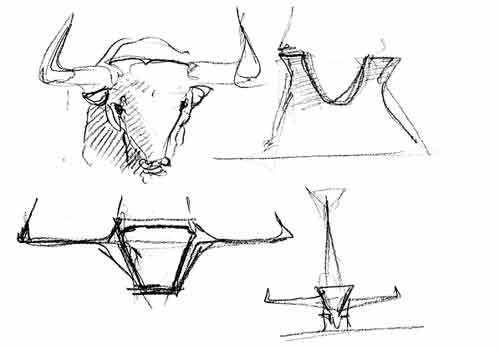 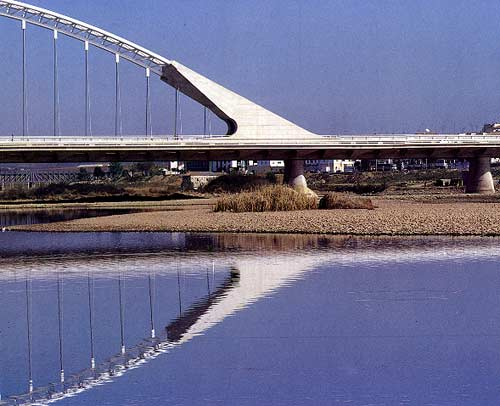 Bull’s head also inspires the shape of the Lusitania Bridge
16
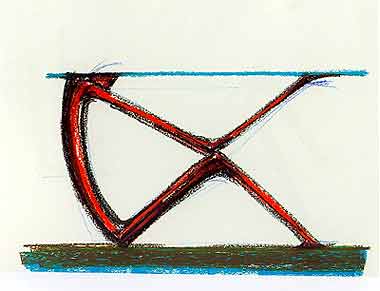 Drawing for anthropomorphic  table with glass top (1998)
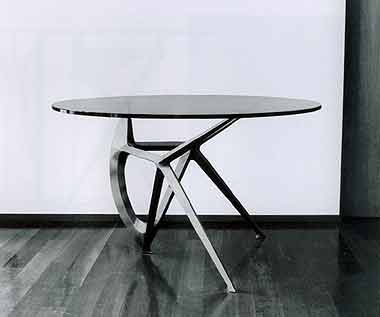 Anthropomorphic table, metal and glass
17
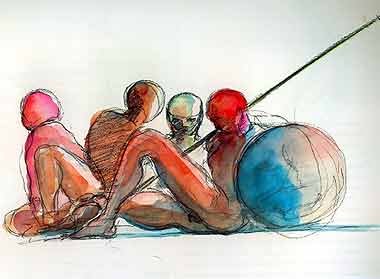 Watercolor drawing inspired by Classical pediment sculpture (1997)
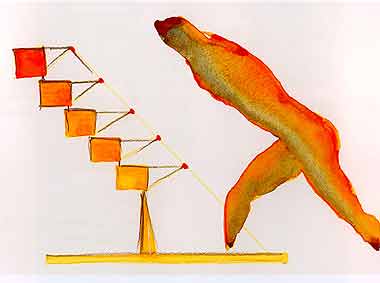 Running torso and cube sculpture (Drawing 1995)
18
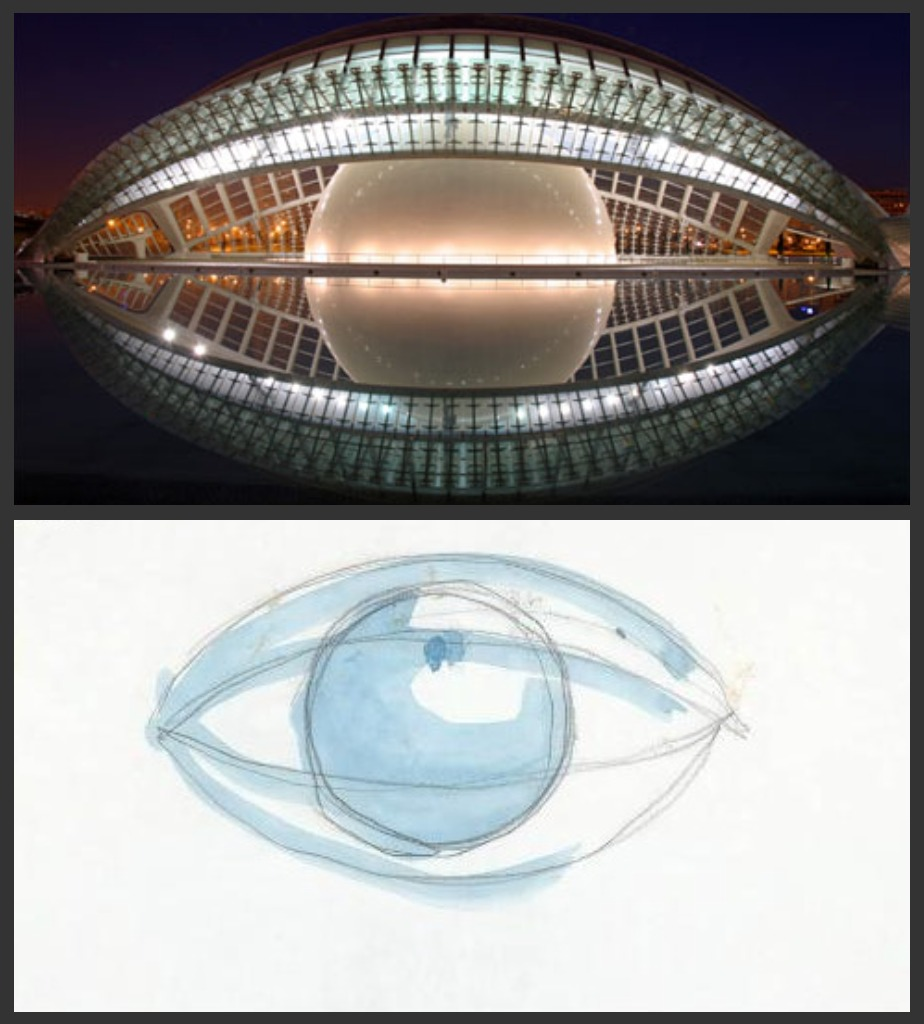 The Hemisfèric  is  an Imax Cinema, Planetarium and Laserium. 
The building is meant to resemble a giant eye, and has an approximate surface of 13,000 m². It’s part of the City of Arts and Sciences in Valencia.
19
Drawings for L'Hemisfèric (Planetarium), Valencia, Spain
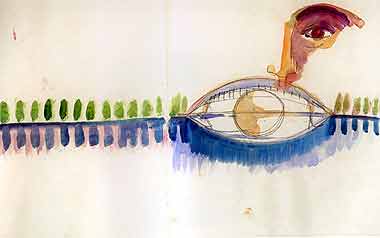 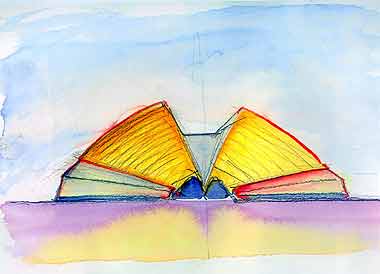 20
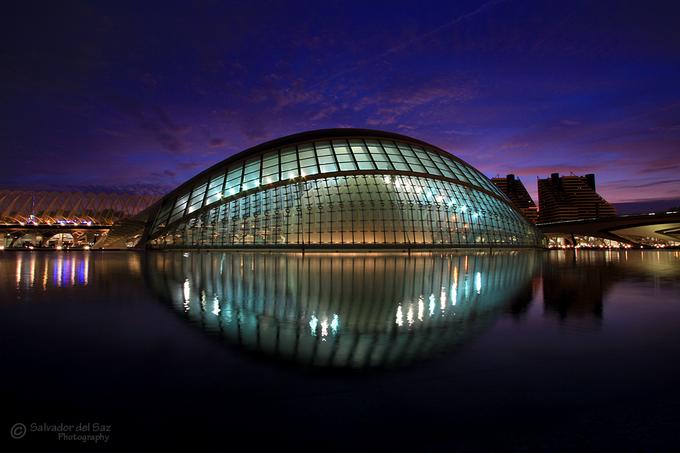 21
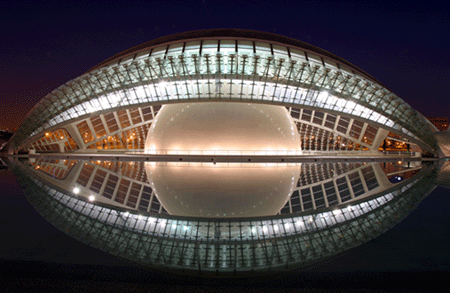 22
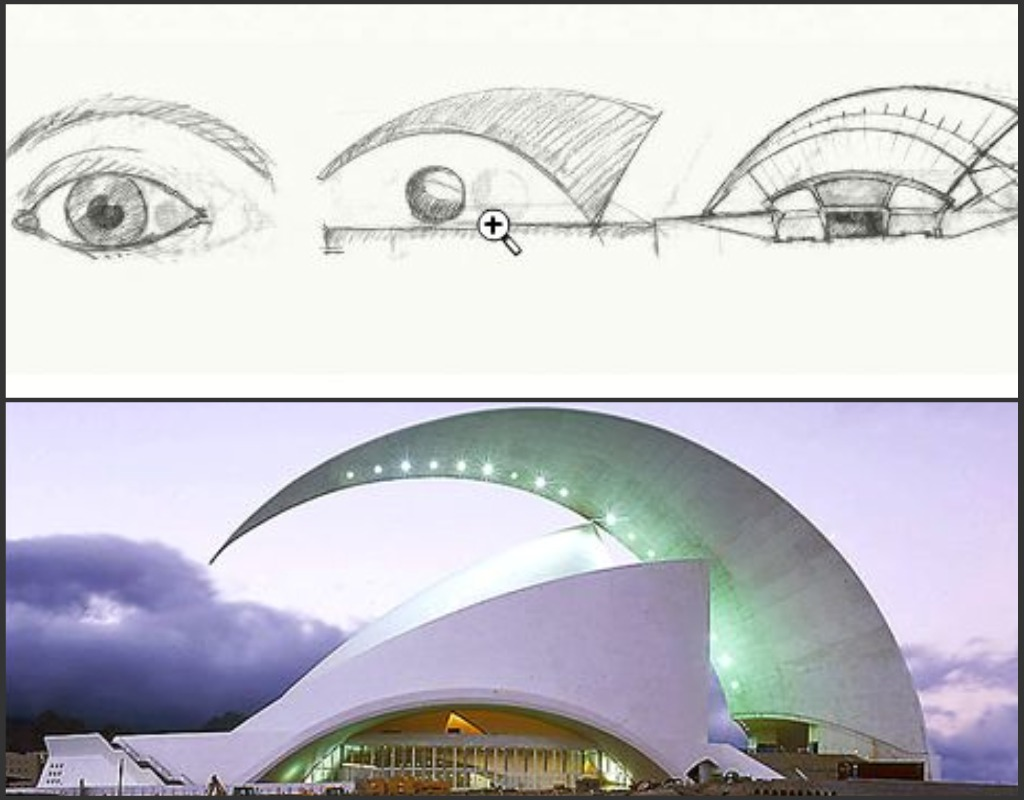 The Tenerife’s Auditorium has become an architectural symbol of the city of Santa Cruz de Tenerife, the island of Tenerife and the Canary Islands. 
It is also regarded as the finest modern building in the Canary Islands and one of the most emblematic buildings of Spanish architecture. 
It is one of the major attractions of Tenerife.
23
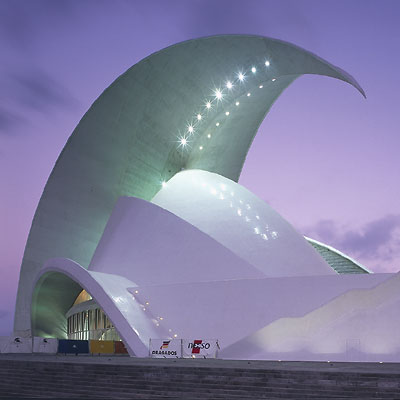 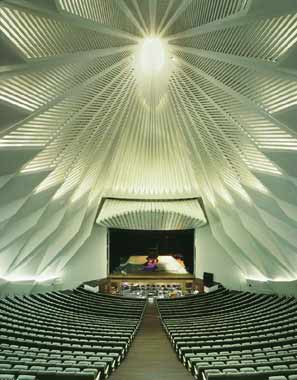 Inside
Outside
24
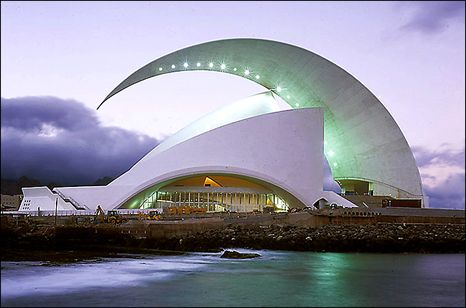 25
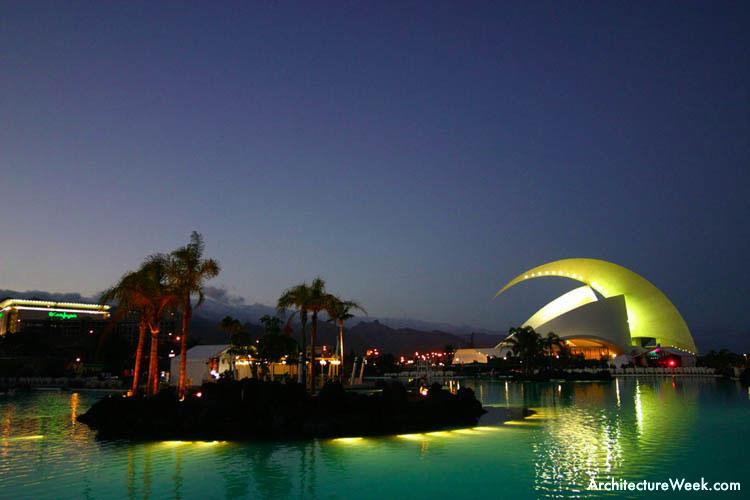 26
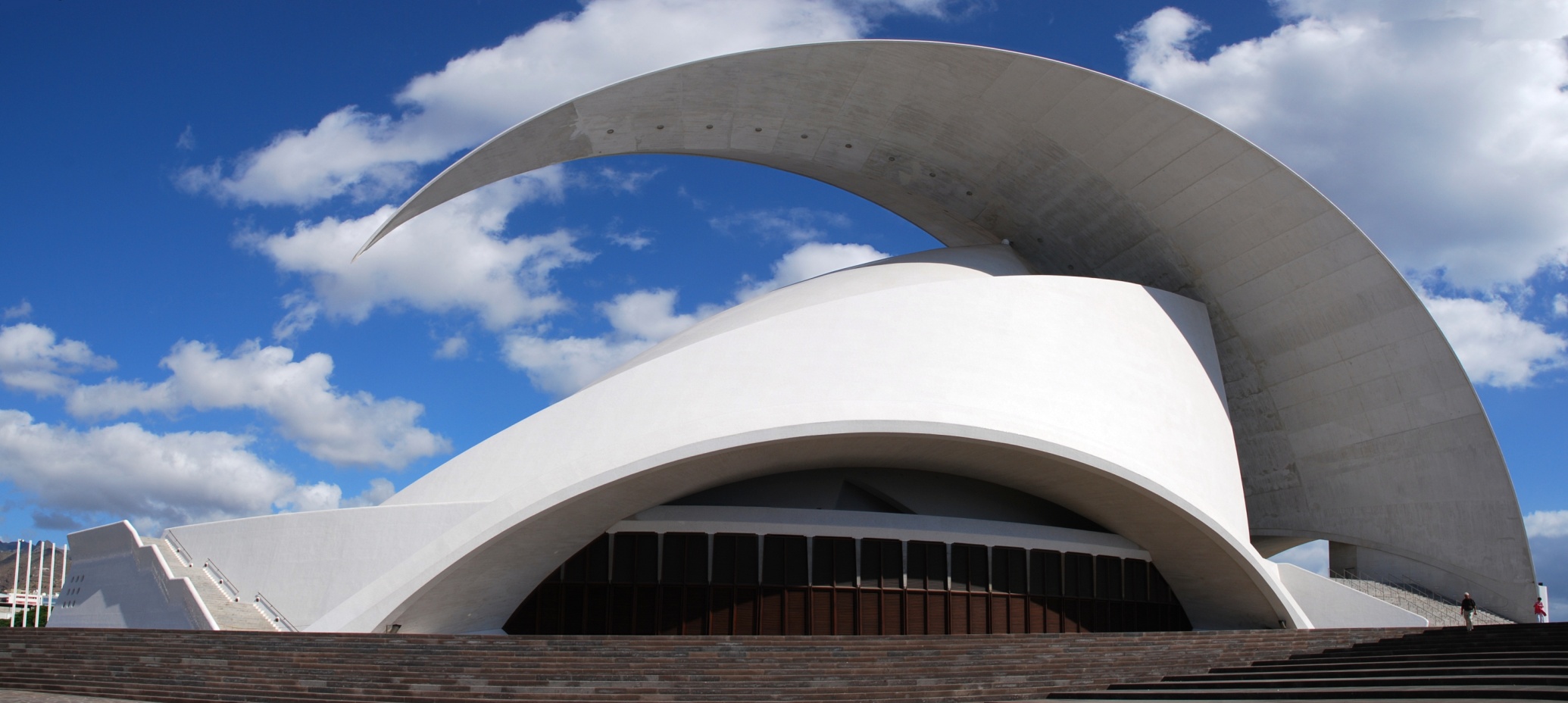 27
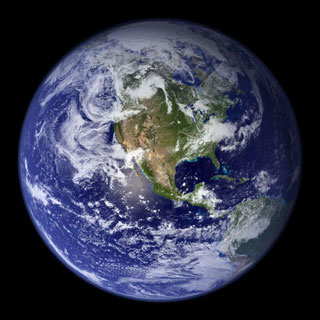 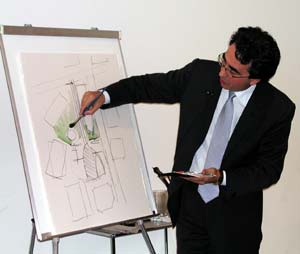 in the
28
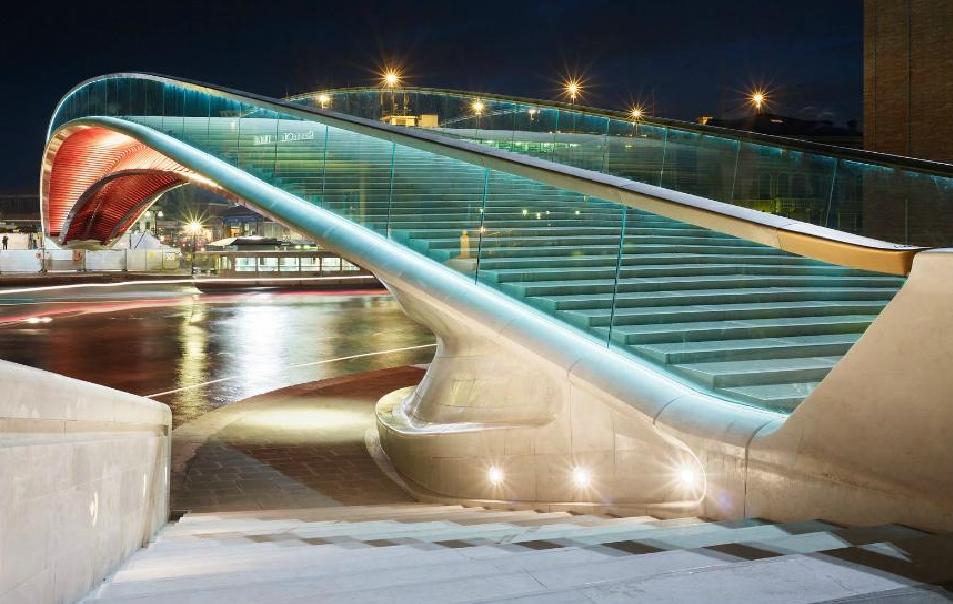 The Constitution Bridge in Venice is defined by Calatrava himself as a walkway of light. The structure linking Piazzale Roma with Santa Lucia railway station offers Venice a prominent contemporary landmark and is a strategic part of its integrated transportation system.
29
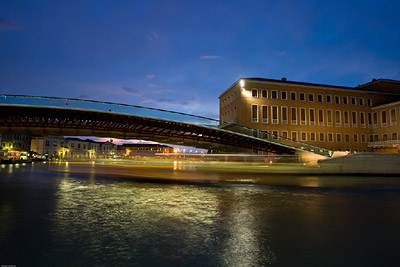 30
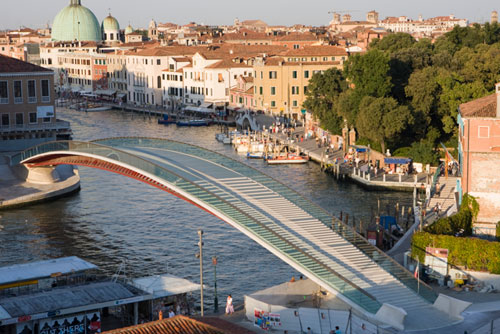 31
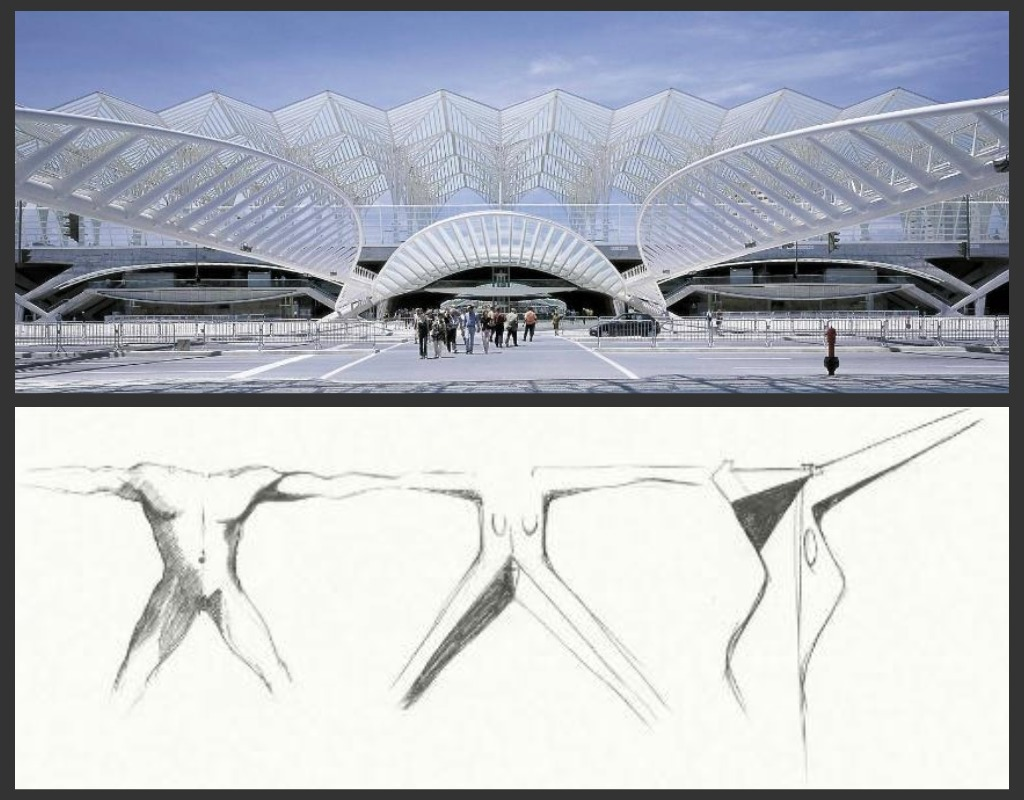 One of the most stunning modern sights in Lisbon is Oriente Station. 
The station will soon be expanded to become the main terminal of the high speed train service planned for Lisbon. 
Oriente Station is one of the world's largest stations, with 75 million passengers per year which makes it as busy as Grand Central Terminal in New York.
32
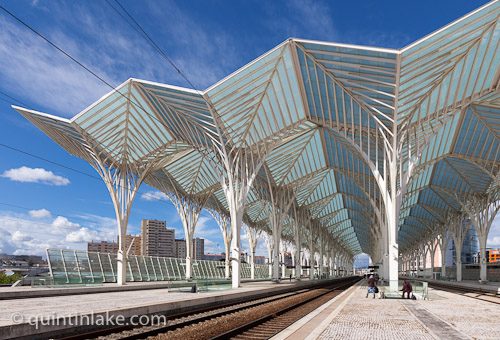 33
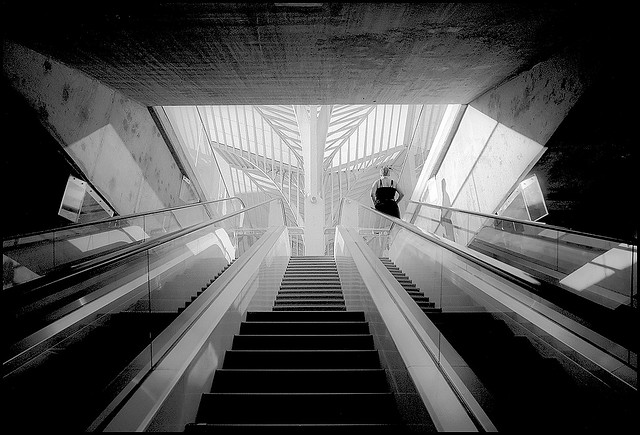 34
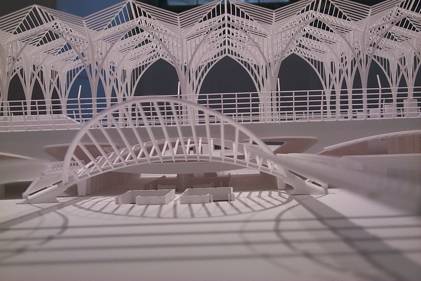 35
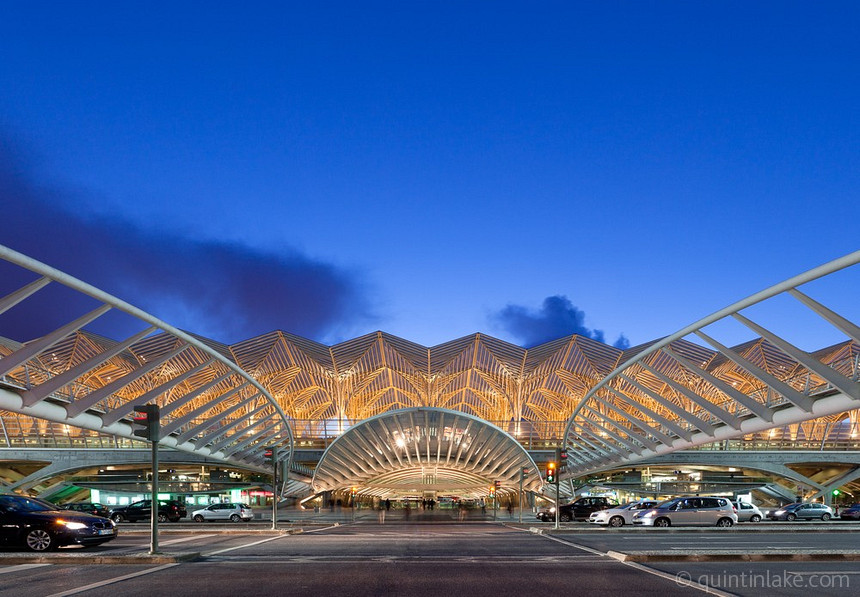 36
Lusitania Bridge
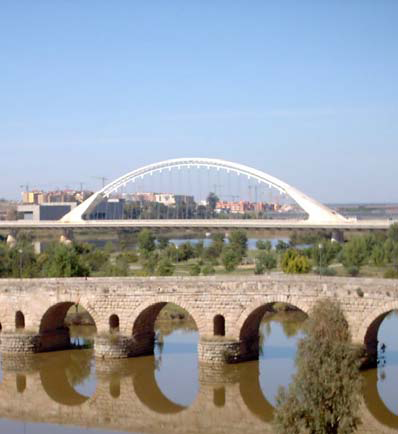 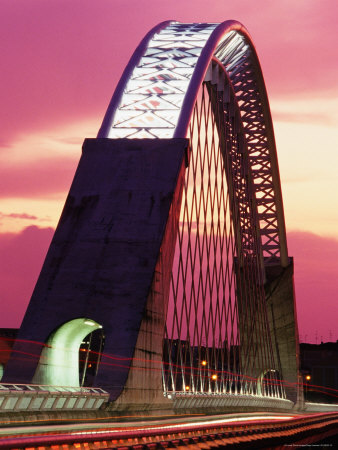 The Lusitania Bridge was designed to supplement a 2000 year old Roman bridge, the La Akazaba.
37
Milwakee Art Museum
The footbridge
A suspended pedestrian bridge with a 200-feet-tall angled mast and cables crosses Lincoln Memorial Drive at O'Donnell Park.
38
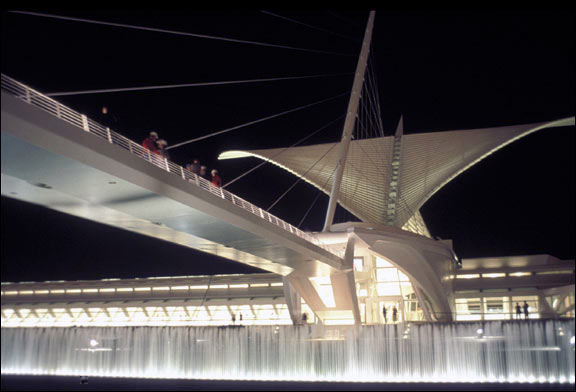 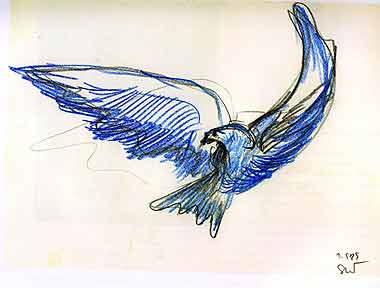 39
PATH Transportation Hub (NY)
40
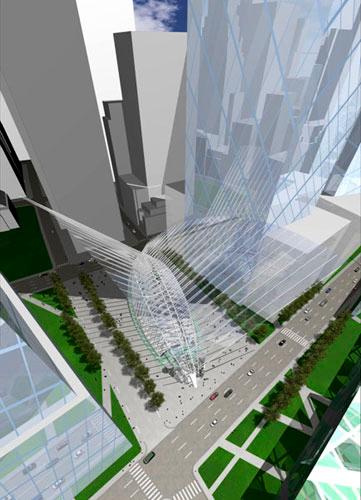 41
City of Arts and Science (Valencia)
“As the site is close to the sea, and Valencia is so dry, I decided to make water a major element for the whole site using it as a mirror for the architecture.”  (Santiago Calatrava)
42
The City of Arts and Sciences is a large-scale urban recreation center for culture and science which also incorporates L’Oceanogràfic, an underwater city designed by the late Felix Candela.
43
Athens Olympic Sports Complex
44
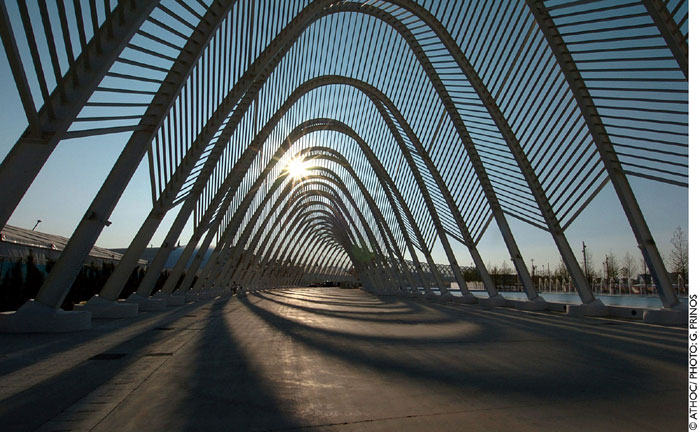 Santiago Calatrava was commissioned to design several of the venues for the 2004 Summer Olympics in Athens, Greece
45
Allen Lambert Galleria (Toronto)
46
Walking through this gallery, we are with Calatrava inside the belly of a dynosaur: the rib cage is going to expand in a powerful breathe, the limbs must move, the big jaws open and close. Nature and technology are mixed with present and past.
[A. Saggio]
47
Calatrava: Architecture of Dance
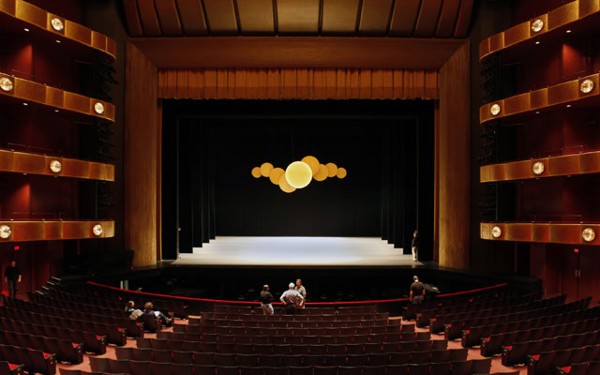 Calatrava designed five stage sets for the New York City Ballet’s new season entitled Architecture of Dance, celebrating the fiftieth anniversary of the Lincoln Center of Performing Arts until June 27.

Peter Martins, artistic director of the New York City Ballet, appointed architect Santiago Calatrava to make sets for five out of the seven new shows.
48
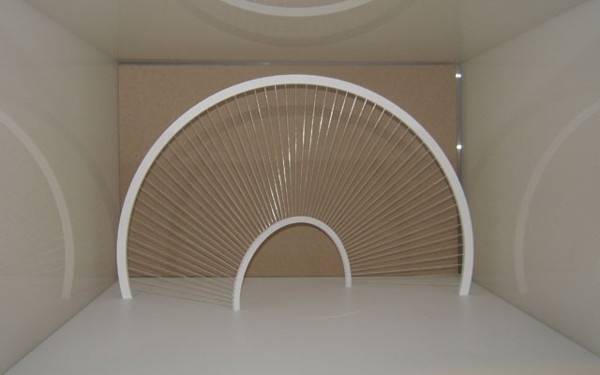 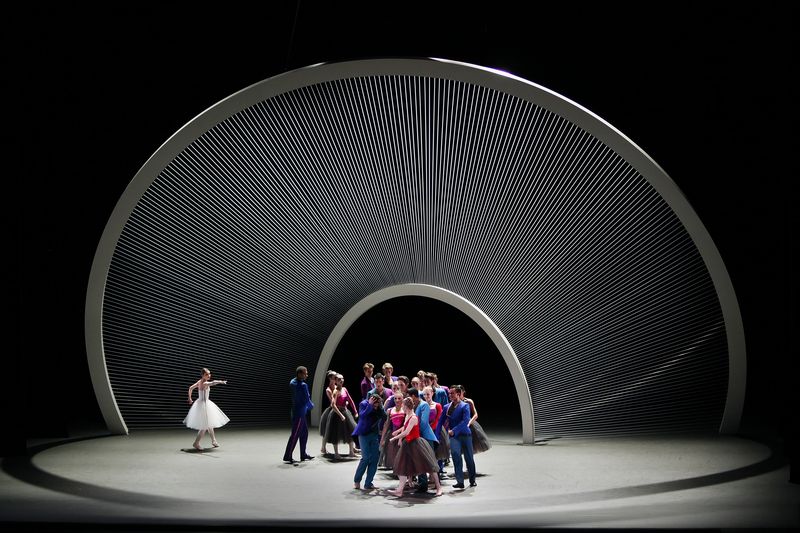 49
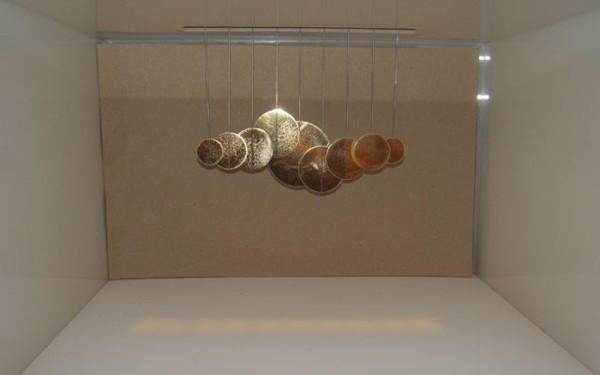 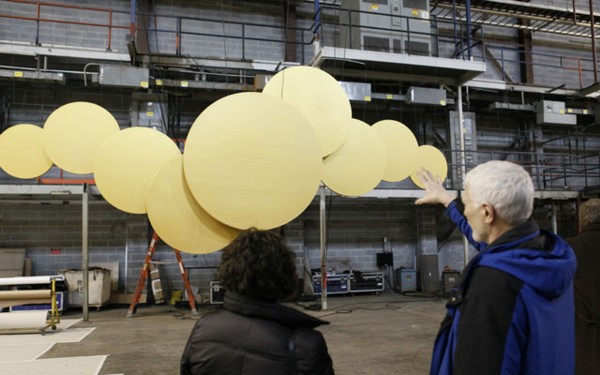 50
Calatrava  as a ceramist and a sculptor……
51
The Torus
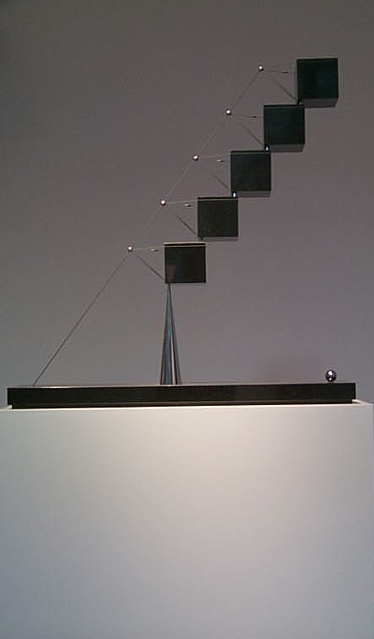 In the sculpture Torus of 1985, two cubes asymmetrically lean on the heads of many cones, being hold in position by ropes.
They are volumes suspended in the space forming a composition statically controlled but at the same time far away from any abstract rationality.
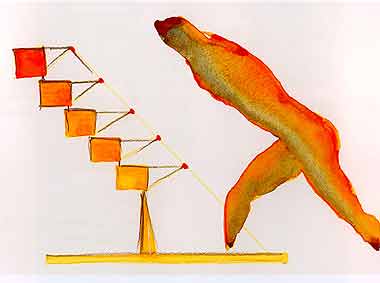 52
Calatrava’s exhibit at Palazzo Strozzi, Florence
53
The research of the motion
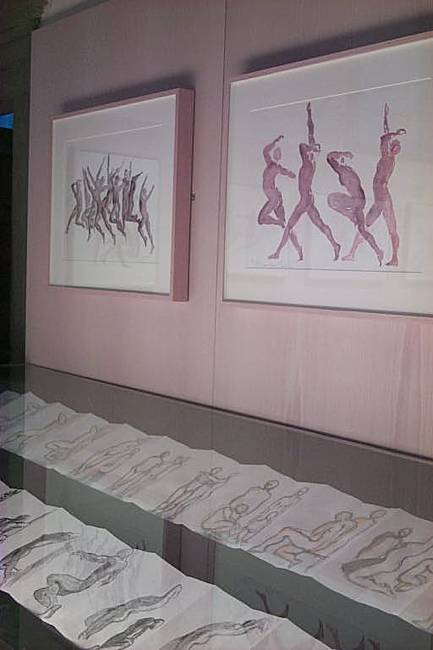 Many works of Calatrava suggest the possibility of the motion, and some are really moving. 
For Santiago Calatrava motion, even only imagined or virtual, is a fruitful inspiration.
54
Entrance to the Monastery district of St. Galle
The entrance emerges and flattens to the ground, opening and closing like a sunflower
55
Calatrava’s wave at Meadows Museum, Dallas
56
Project of a movable canopy for Venice
57
Movable roof of the Milwakee Art Museum
58
The end
59